SPRÁVNÍ PRÁVO
JUDr. Jana Balounová, Ph.D.
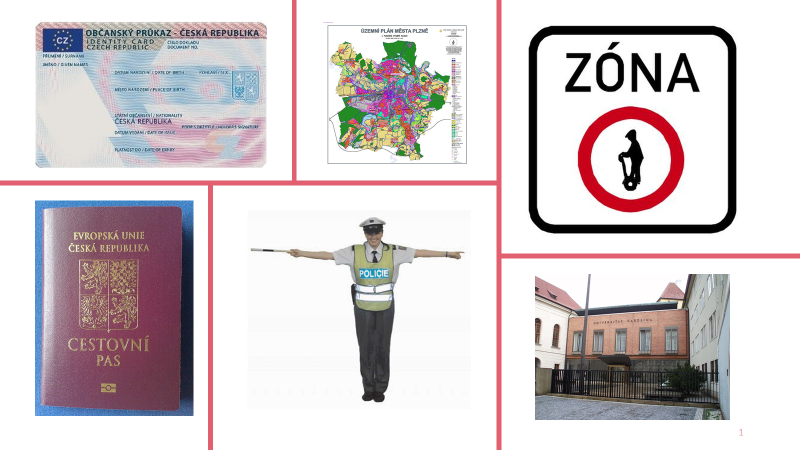 Portál veřejné správy
2
VEŘEJNÁ SPRÁVA
Co to je „správa“?
slovník spisovného jazyka českého:  1. vedení, řízení (něj. věci, záležitosti); úřad, orgán, osoby vykonávající takové řízení, pečující o něco:…
prof. Pražák: „činnost nesoucí se za trvalým účelem řídit ty které záležitosti“
veřejná správa = správa věcí veřejných ve veřejném zájmu
negativní X pozitivní vymezení
3
čl. 2 Ústavy

(1) Lid je zdrojem veškeré státní moci; vykonává ji prostřednictvím orgánů moci zákonodárné, výkonné a soudní.
(2) Ústavní zákon může stanovit, kdy lid vykonává státní moc přímo.
(3) Státní moc slouží všem občanům a lze ji uplatňovat jen v případech, v mezích a způsoby, které stanoví zákon.
(4) Každý občan může činit, co není zákonem zakázáno, a nikdo nesmí být nucen činit, co zákon neukládá.
4
dělba státních mocí na:
moc zákonodárnou
moc soudní
moc výkonnou
výkonná moc je realizována:
činností vlády
exekutivní činnosti prezidenta
činností veřejné správy
další exekutivní činností (ČNB, NKÚ, státní zastupitelství)
5
veřejnou správu lze zkoumat jako:
činnost (funkční pojetí)
soubor institucí takovou činnost vykonávajících (organizační pojetí)
veřejná správa jako činnost:
jedná se o činnost vykonávanou ve veřejném zájmu, při řízení veřejných záležitostí, o záměrnou činnost sledující dosažení určitého cíle (účelu), zásadně zaměřenou do budoucna
veřejná správa je výkonem státní moci (veřejné moci), který není zákonodárstvím, soudnictvím ani vládnutím
6
SPRÁVNÍ PRÁVO
správní právo je ta část právního řádu, která upravuje veřejnou správu
správní právo se řadí do práva veřejného
se správním právem se zčásti prolíná ústavní právo
od správního práva jako základního právního odvětví se odvozují i další právní odvětví, např. finanční právo nebo právo životního prostředí
správní právo je nekodifikované právní odvětví
7
PRAMENY SPRÁVNÍHO PRÁVA
ústavní pořádek
mezinárodní smlouvy
právo Evropské unie
zákony a zákonná opatření senátu
prováděcí právní předpisy veřejné správy
obecně závazné vyhlášky
obecné právní principy
8
PROVÁDĚCÍ PRÁVNÍ PŘEDPISY VEŘEJNÉ SPRÁVY
čl. 78 Ústavy: 
K provedení zákona a v jeho mezích je vláda oprávněna vydávat nařízení. Nařízení podepisuje předseda vlády a příslušný člen vlády.

čl. 79 odst. 3 Ústavy:
Ministerstva, jiné správní úřady a orgány územní samosprávy mohou na základě a v mezích zákona vydávat právní předpisy, jsou-li k tomu zákonem zmocněny.
9
OBECNĚ ZÁVAZNÉ VYHLÁŠKY
čl. 104 odst. 3 Ústavy: 
Zastupitelstva mohou v mezích své působnosti vydávat obecně závazné vyhlášky.

https://vyhlasky.plzen.eu/skupina/127?cislo=5%2F2015
10
ORGANIZACE VEŘEJNÉ SPRÁVY
nositel (subjekt) veřejné správy
vykonavatel veřejné správy
11
NOSITELÉ VEŘEJNÉ SPRÁVY
základním nositelem veřejné správy je stát
vedle státu existují i další nositelé veřejné správy, o nichž to stanoví Ústava nebo zákon - obecně se jedná o:
veřejnoprávní korporace
veřejné ústavy
veřejné podniky
veřejné fondy
jiné subjekty
12
ČLENĚNÍ VEŘEJNÉ SPRÁVY PODLE NOSITELŮ
13
VYKONAVATELÉ VEŘEJNÉ SPRÁVY
veřejná správa, jejímž nositelem je stát nebo právnická osoba, může být uskutečňována pouze některým vykonavatelem, jehož jednání je přičitatelné nositeli veřejné správy
přímí a nepřímí vykonavatelé
14
VYKONAVATELÉ STÁTNÍ SPRÁVY
přímí vykonavatelé
vláda
ministerstva
jiné správní úřady
veřejné sbory
prezident republiky
orgány územních samosprávných celků
další vykonavatelé
15
ÚZEMNÍ SAMOSPRÁVA
video
16
samospráva: Ústavou a zákony stanovený okruh úkolů veřejné správy, jejichž vykonávání vlastním jménem a na vlastní odpovědnost je svěřeno samosprávné korporaci odlišné od státu
čl. 8 Ústavy: zaručuje se samospráva územních samosprávných celků
územní samosprávné celky:
obce 
kraje
17
územní samosprávné celky jsou:
územními společenstvími občanů, která mají právo na samosprávu 
	(čl. 100 odst. 1 Ústavy)
veřejnoprávními korporacemi, které mohou mít vlastní majetek a hospodaří podle vlastního rozpočtu 
	(čl. 101 odst. 3 Ústavy)
základní znaky: 
územní základ
osobní základ
právo na samosprávu
18
DRUHY OBCÍ
dvě zásady
zásada jednotné právní úpravy pro všechny obce
rozdělení obcí na několik druhů
v ČR lze rozlišovat podle jejich označení tyto druhy obcí
obce („základní“)
městyse
města
statutární města
hlavní město Prahu
19
PŮSOBNOST ÚZEMNÍCH SAMOSPRÁVNÝCH CELKŮ
tzv. samostatná (přirozená, samosprávná) působnost
záležitosti, které jsou ÚSC „vlastní“ jakožto samosprávné korporaci
pokud nevyplývá ze zákona, že jde o přenesenou působnost, jde o samostatnou působnost
tzv. přenesená (cizí, delegovaná) působnost
orgány ÚSC vykonávají záležitosti jiného nositele správy – státu
z pohledu ÚSC mají agendy v přenesené působnosti povahu „cizích“ záležitostí; z pohledu státu jde o nepřímý výkon státní správy
20
ORGÁNY OBCÍ A KRAJŮ
orgány obce
zastupitelstvo obce
rada obce
starosta
obecní úřad
zvláštní orgány
orgány zastupitelstva obce a rady obce
orgány kraje
21
FORMY SPRÁVNÍ ČINNOSTI
projevy výkonu působnosti veřejné správy vůči jejím adresátům
ty situace, kdy je působnost realizována veřejnoprávními prostředky
22
FORMY SPRÁVNÍ ČINNOSTI
23
ABSTRAKTNÍ AKTY
typické znaky:
jednostrannost
přímá právní závaznost
abstraktnost spočívající v neurčitě vymezeném okruhu adresátů a zpravidla i ve druhovém vyjádření upravované věci
24
ABSTRAKTNÍ AKTY
abstraktní akty, které jsou obecně závazné
prováděcí právní předpisy veřejné správy - https://www.zakonyprolidi.cz/cs/2006-590
obecně závazné vyhlášky

interně závazné abstraktní akty
vnitřní předpisy
statutární předpisy neúzemní samosprávy
provozní, ústavní a podobné řády
25
SPRÁVNÍ AKTY
rozhodnutí
jednostranný právně zavazující úkon, kterým vykonavatel veřejné správy rozhoduje o právních poměrech individuálně (jmenovitě) vymezené osoby nebo okruhu osob v konkrétní věci
https://www.coi.cz/wp-content/uploads/2019/02/2019-02-05-MANO-Oil-l-ll-ba-jz.pdf
26
SPRÁVNÍ AKTY
základní znaky
jednostranné jednání vykonavatele veřejné správy
je součástí výkonu působnosti v oblasti veřejné správy 
bezprostřední právní závaznost pro adresáty správního aktu a zásadně i pro orgán veřejné správy, který ho vydal
rozhoduje o právních poměrech individuálně vymezených osob
rozhoduje konkrétní věc
vydávány ve formalizované podobě
27
OPATŘENÍ OBECNÉ POVAHY
podstatný znak: v konkrétní věci závazně upravuje právní poměry nikoli individuálně určeného nebo určitelného okruhu osob (adresátů), ale osob vymezených druhově
správní akty smíšené povahy
abstraktně-konkrétní či konkrétně-abstraktní správní akty
28
OPATŘENÍ OBECNÉ POVAHY
základní znaky
kombinace abstraktní a konkrétní regulace
jednostrannost
úkon s přímo působícími právní účinky
formalizovaný úkon
právní závaznost
úkon směřující vůči nepodřízeným adresátům

https://www.rokycany.cz/vismo/zobraz_dok.asp?u=14069&id_org=14069&id_ktg=6937&archiv=0&p1=&p2=&p3=
29
VEŘEJNOPRÁVNÍ SMLOUVY
smlouva – dvoustranné nebo vícestranné právní jednání, jímž smluvní strany mezi sebou zakládají právní vztah, a tím i vzájemná práva a povinnosti
veřejnoprávní smlouva: dvoustranný nebo vícestranný úkon, který zakládá, mění nebo ruší práva a povinnosti v oblasti veřejného práva  		(§ 159 odst. 1 SpŘ)
30
VEŘEJNOPRÁVNÍ SMLOUVY
druhy:
koordinační veřejnoprávní smlouvy
uzavírány mezi různými nositeli veřejné správy za účelem plnění jejich úkolů
subordinační veřejnoprávní smlouvy
uzavírány mezi vykonavatelem veřejné správy a osobou, vůči které směřuje výkon veřejné správy
veřejnoprávní smlouvy mezi adresáty veřejné správy
31
FAKTICKÉ ÚKONY
bezprostřední správní činnosti s přímými právně závaznými účinky vůči jejich adresátům
NSS (sp. zn. 3 Aps 8/2009): Přesná definice ani není možná, protože pod pojem zásahu spadá velké množství faktických činností správních orgánů, ke kterým jsou různými zákony oprávněny. Jde o úkony neformální, pro které mohou a nemusí být stanovena pravidla, např. faktické pokyny (typicky v dopravě), bezprostřední zásahy (při ohrožení, při demonstraci, příkazy ke zjednání nápravy), zajišťovací úkony atd.; tedy obecně úkony, které nejsou činěny formou rozhodnutí, ale přesto jsou závazné pro osoby vůči nimž směřují, a ty jsou povinny na jejich základě něco konat, nějaké činnosti se zdržet nebo nějaké jednání strpět, a to na základě jak písemného, tak i faktického (ústního či jinak vyjádřeného) pokynu či příkazu. Kromě neformálnosti samotného zásahu je neformální i donucení v případě nerespektování pokynu či příkazu…
32
FAKTICKÉ ÚKONY
druhy:
faktické pokyny
bezprostřední zásahy
zajišťovací úkony
exekuční úkony
33
NEREGULATIVNÍ ÚKONY
správní činnosti, které nemají přímé právní účinky
skupina různých úkonů s rozdílným stupněm formálnosti a právní závaznosti
základní znaky
jednostrannost
vykonavatelé jimi realizují svou působnost
jejich vydávání má právní základ
nemají právotvorné účinky
34
NEREGULATIVNÍ ÚKONY
osvědčení
veřejná listina, vydaná k tomu kompetentním správním orgánem, která potvrzuje skutečnosti, které jsou v ní uvedeny
ověření
vidimace
legalizace 
posudky, stanoviska, vyjádření
35
Děkuji za pozornost
a přeji hezký večer.
36